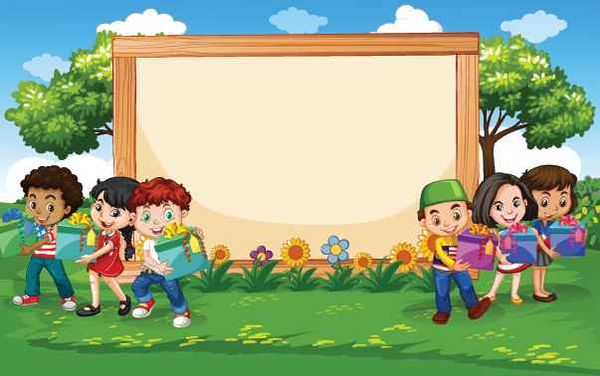 CHÀO MỪNG CÁC THẦY CÔ VÀ CÁC EM HỌC SINH THAM DỰ BÀI HỌC NGÀY HÔM NAY!
KHỞI ĐỘNG
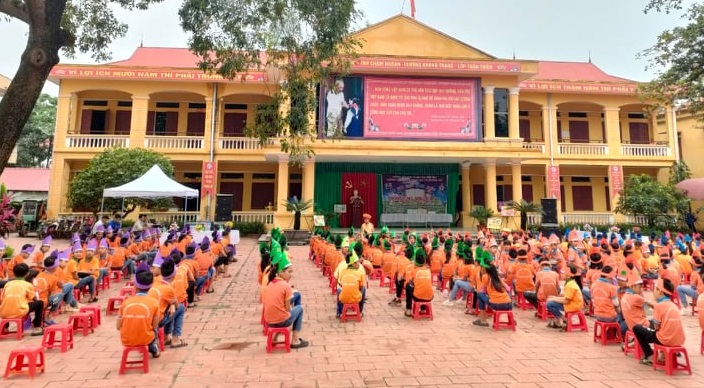 Các lớp 6A, 6B, 7A, 8A, 9A của trường PTDTBT THCS Nậm Sài có  số học sinh lần lượt là: 30, 30, 26, 32, 23
a) Lớp nào có thể xếp thành 2 hàng với số học sinh ở mỗi hàng là như nhau?
b) Lớp nào có thể xếp thành 5 hàng với số học sinh ở mỗi hàng là như nhau?
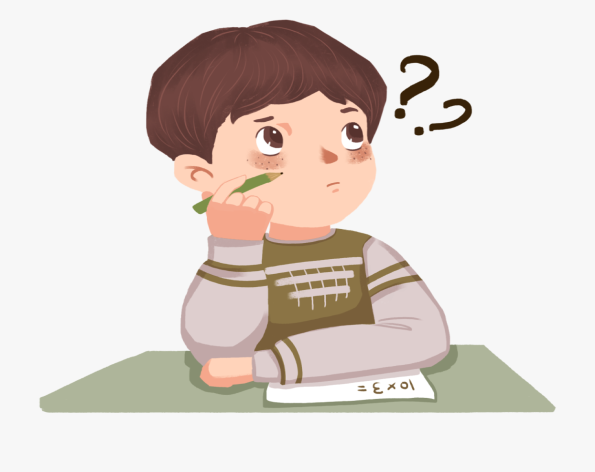 a) Lớp 6A, 6B, 7A, 8A
b) Lớp 6A, 6B
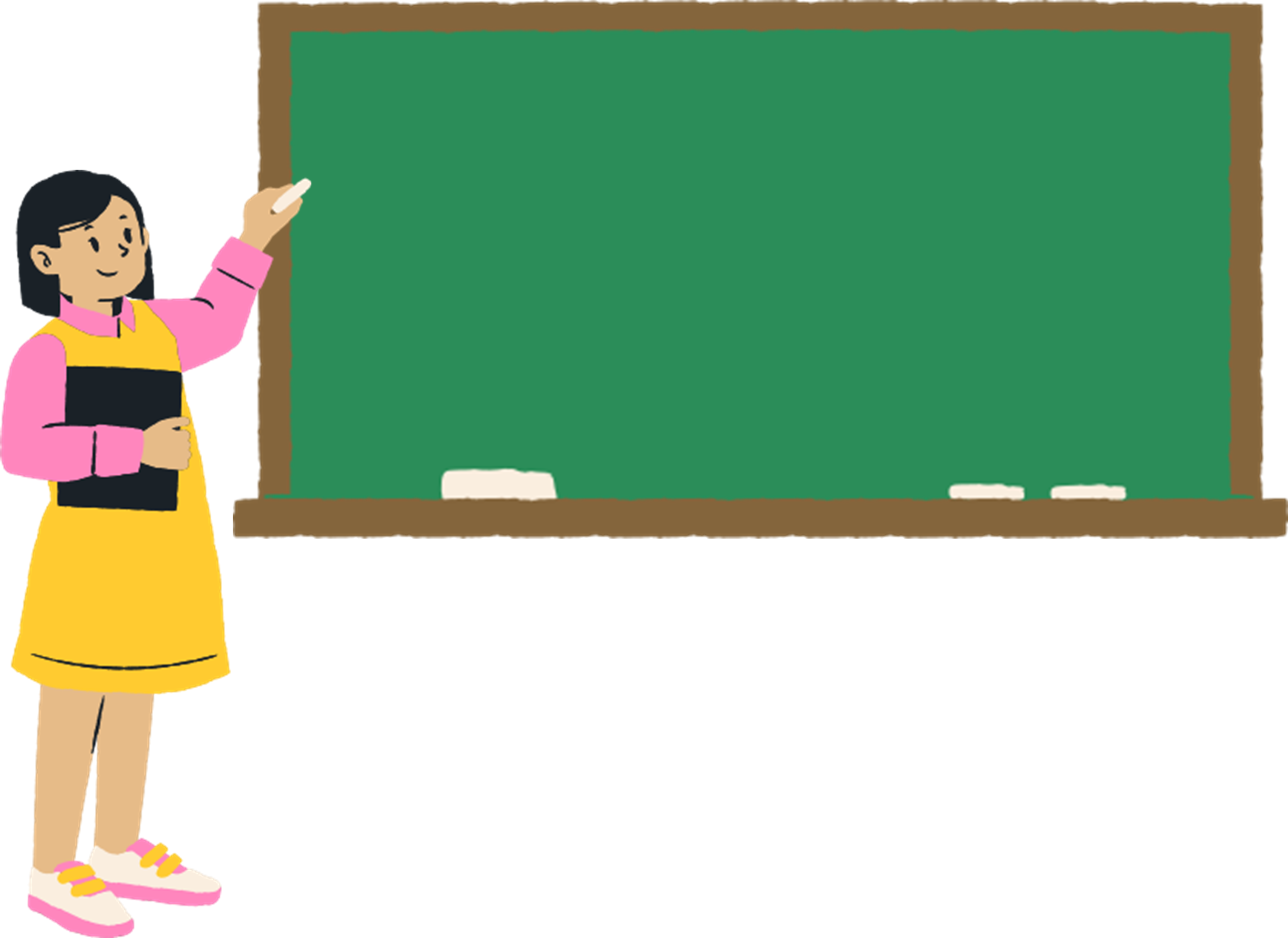 Tiết 27
Bài 8: DẤU HIỆU CHIA HẾT CHO 2, CHO 5
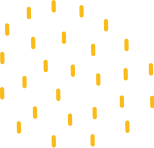 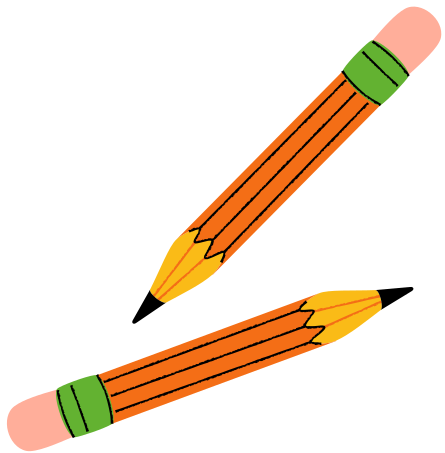 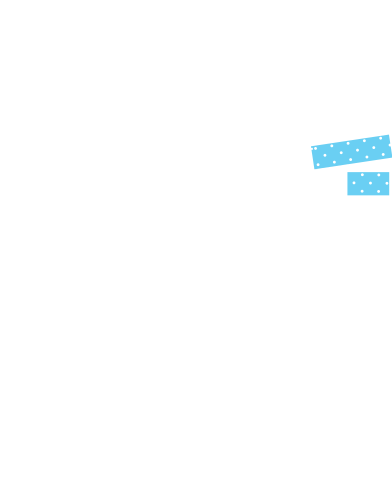 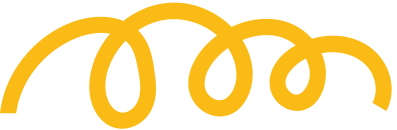 Hình thành kiến thức
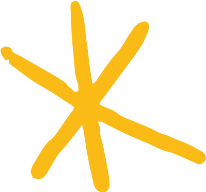 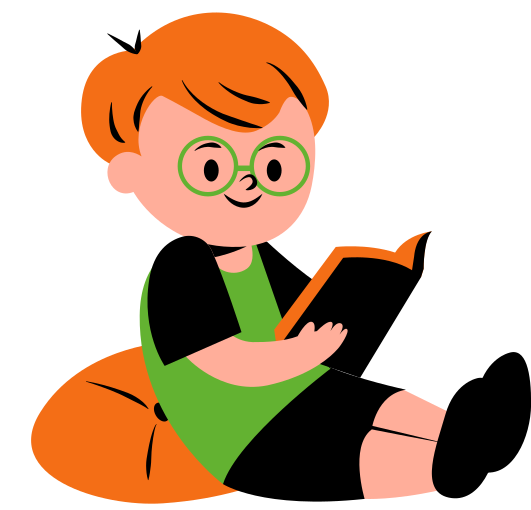 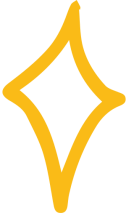 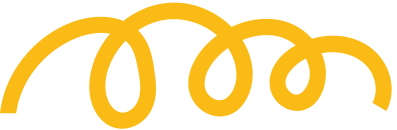 I. Dấu hiệu chia hết cho 2
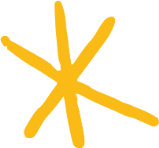 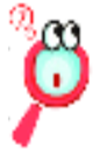 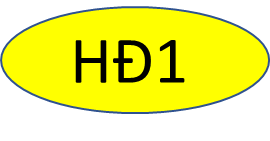 22:2=.........
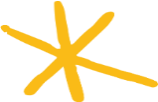 a)10:2=......;..........;...........;..........;.............
b)…………………....................................
c).................................................................
- Hoạt động nhóm (5 phút) mỗi nhóm gồm 6 bạn.
- Hết thời gian, đại diện 1 nhóm lên trình bày kết quả.
- Chia sẻ kết quả với nhóm khác.
54:2=.....
76:2=.....
98:2=.........
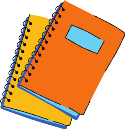 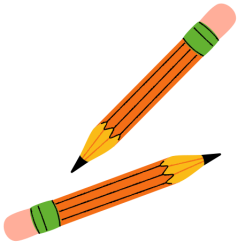 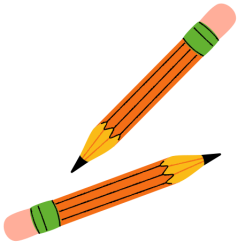 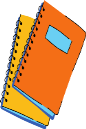 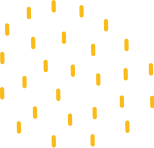 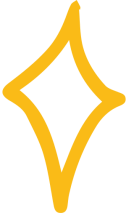 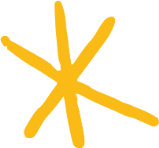 Dấu hiệu chia hết cho 2
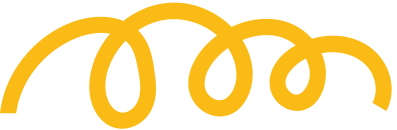 22:2=11
a) 10:2=5; 22:2=11; 54:2=27;                      76:2=38; 98:2=49
  b) Các số: 10, 22, 54, 76, 98 
chia hết cho 2
    c) Chữ số tận cùng lần lượt là:
 0; 2; 4; 6; 8
54:2=27
76:2=38
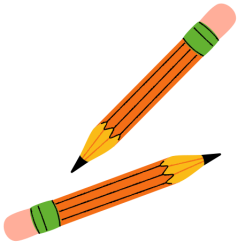 98:2=49
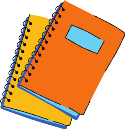 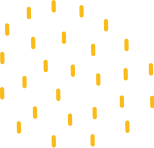 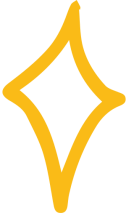 I. Dấu hiệu chia hết cho 2
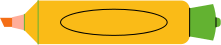 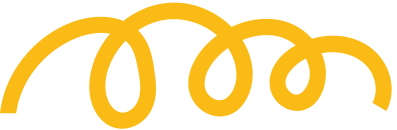 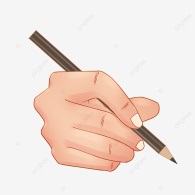 Ghi nhớ
Các số có chữ số tận cùng là 0, 2, 4, 6, 8 thì chia hết cho 2 và chỉ những số đó mới chia hết cho 2.
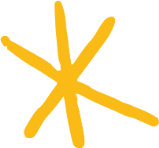 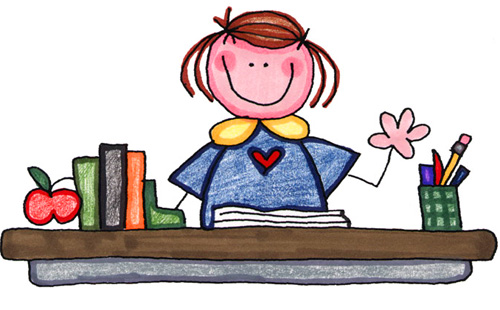 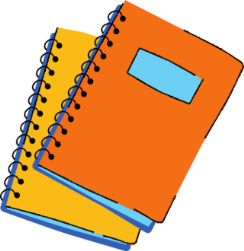 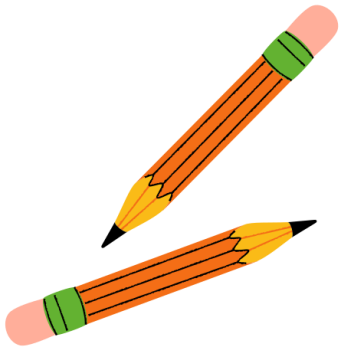 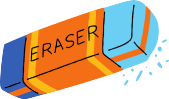 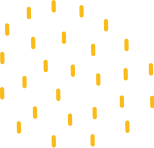 I. Dấu hiệu chia hết cho 2
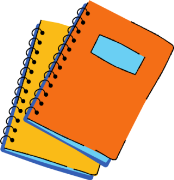 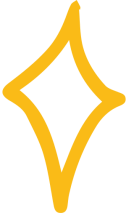 VD 1: Số nào chia hết cho 2, không chia hết cho 2 trong các số sau: 
9 497, 38 634, 276, 123, 9 180, 52 871 ?. Vì sao ?
Lời giải
Số chia hết cho 2 là: 38 634, 276, 9 180 vì chúng có chữ số tận cùng lần lượt là 4, 6, 0
Số không chia hết cho 2 là: 9 497, 123, 52871 vì chúng có chữ số tận cùng lần lượt là 7, 3, 1
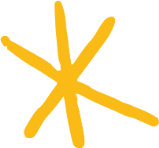 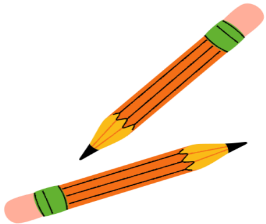 I. DẤU HIỆU CHIA HẾT CHO 2
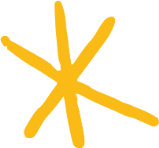 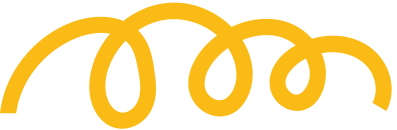 HOẠT ĐỘNG NHÓM
Nhóm 1: Có bao nhiêu số từ 7 210 đến 7220 chia hết cho 2 ? Đó là những số nào ?
Nhóm 2: Từ các chữ số 1, 4, 8 hãy viết tất cả các số có hai chữ số khác nhau và chia hết cho 2.
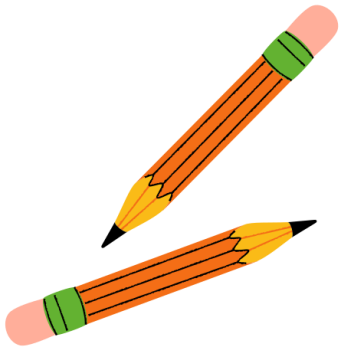 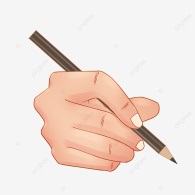 Có 6 số là: 7 210, 7212, 7214, 7216, 7218, 7220
Các số có thể viết là: 14, 18, 48, 84
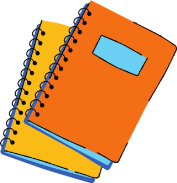 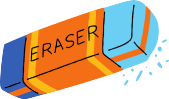 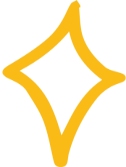 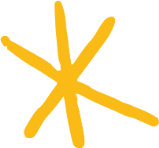 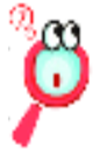 II. Dấu hiệu chia hết cho 5
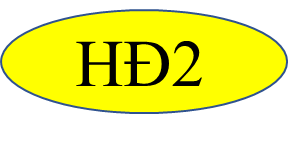 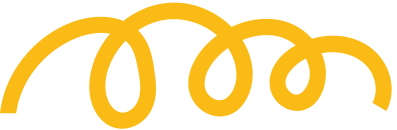 Ghi nhớ:
Thực hiện phép tính: 50:5; 65:5
b) Nêu quan hệ chia hết của các số 50; 65 với số 5? 
c) Nêu chữ số tận cùng của các số 50; 65
Các số có chữ số tận cùng là 0 hoặc 5 thì chia hết cho 5 và chỉ những số đó mới chia hết cho 5
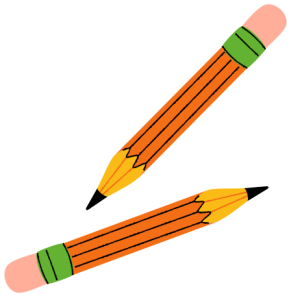 Trả lời: 
a) 50:5=10; 65:5=13
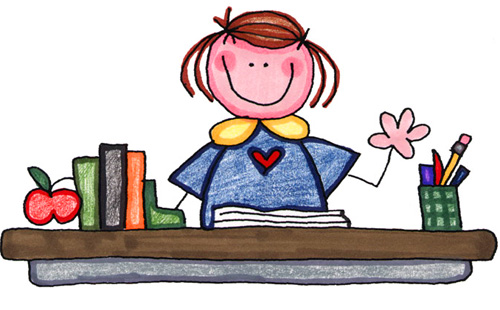 b) Các số 50, 65 chia hết cho 5.
c) Chữ số tận cùng của 50 là 0.      Chữ số tận cùng của 65 là 5.
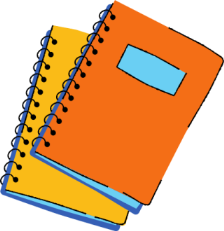 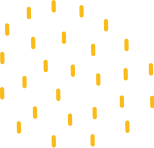 II. Dấu hiệu chia hết cho 5
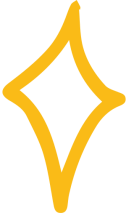 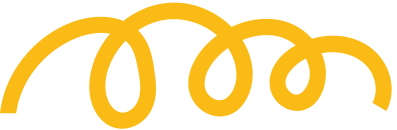 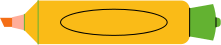 VD 2: Số nào chia hết cho 5, không chia hết cho 5 trong các số sau: 1 293, 3482, 1985, 379, 638, 2010 ?. Vì sao ?
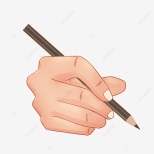 Lời giải
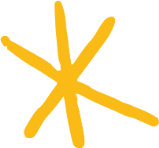 Số chia hết cho 5 là: 1985, 2010 vì chúng có chữ số tận cùng lần lượt là 5, và 0.
Số không chia hết cho 5 là: 1293, 3482, 379, 638 vì chúng không có chữ số tận cùng là 0 hoặc 5.
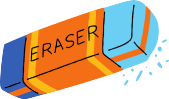 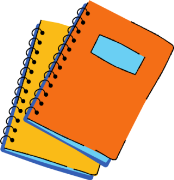 Số chia hết cho cả 2 và 5 có tận cùng là chữ số nào ?
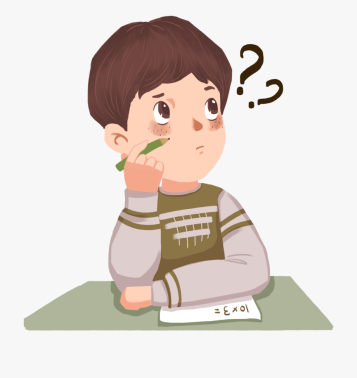 Số có chữ số tận cùng là 0
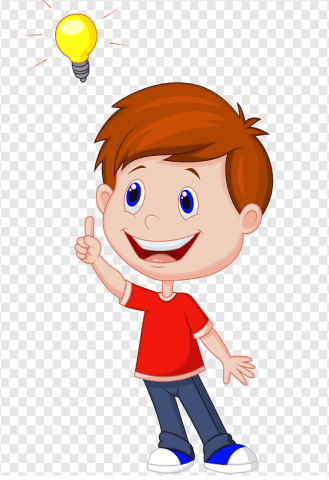 Sơ đồ tư duy
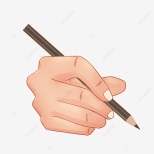 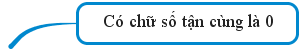 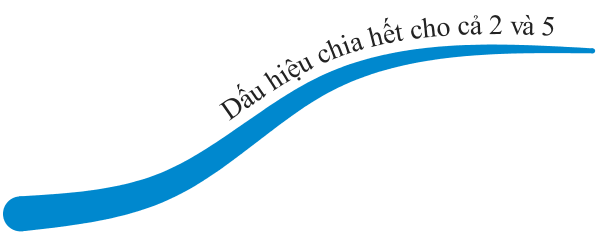 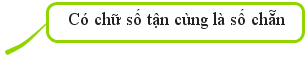 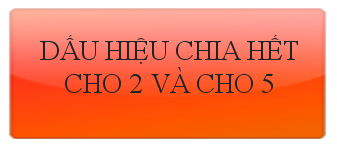 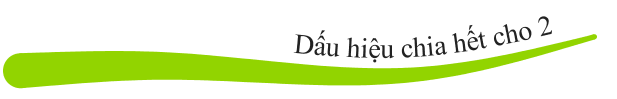 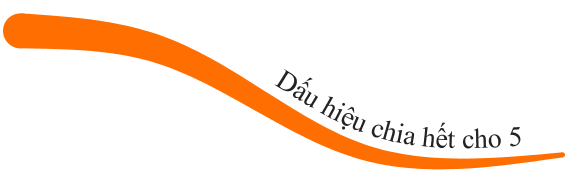 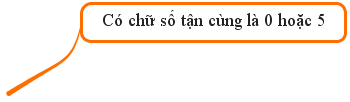 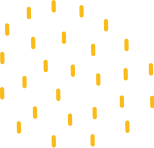 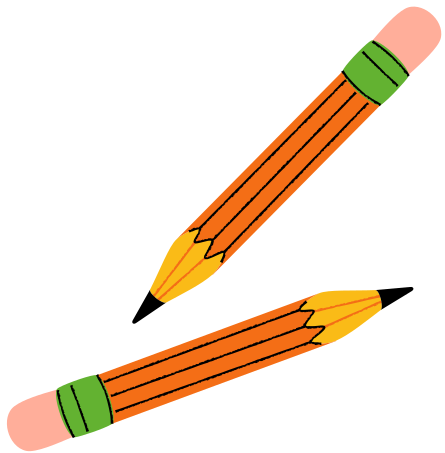 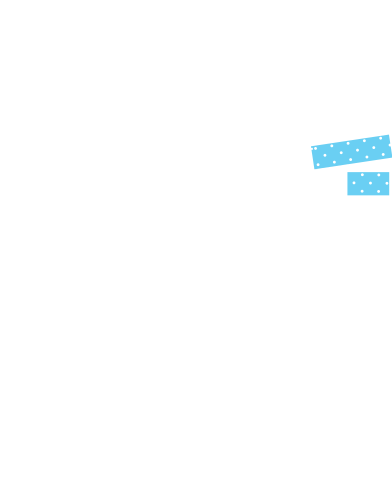 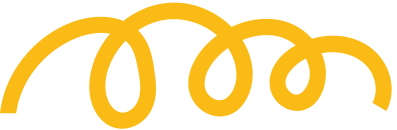 Luyện tập
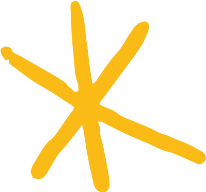 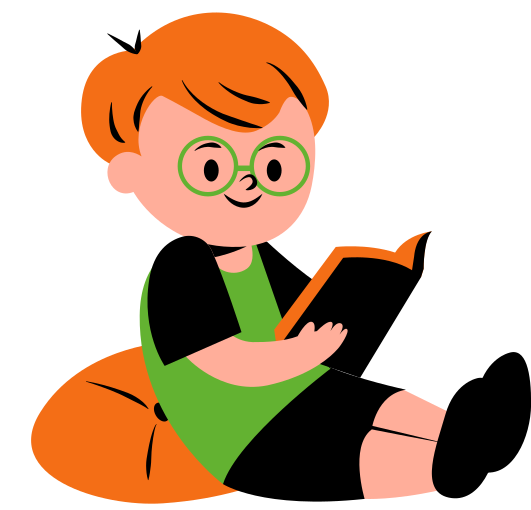 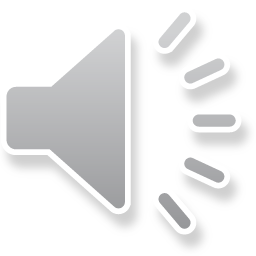 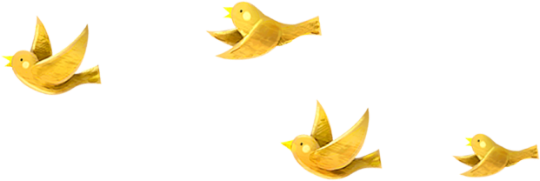 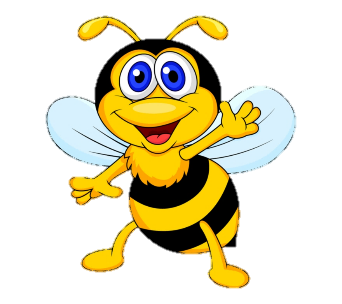 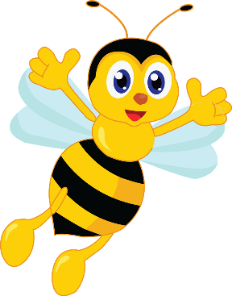 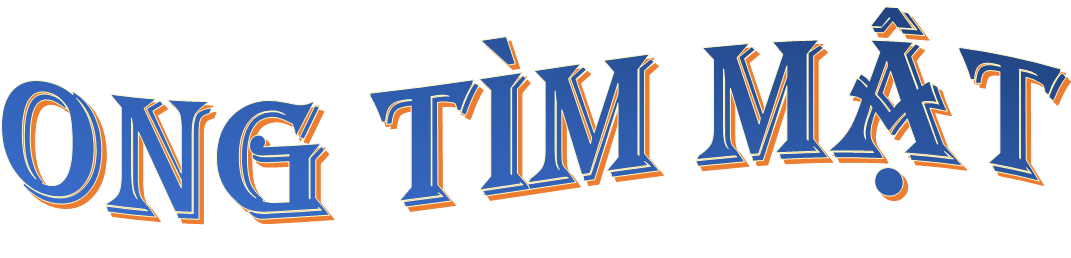 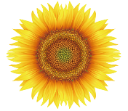 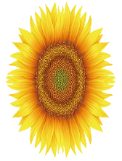 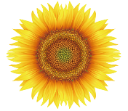 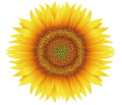 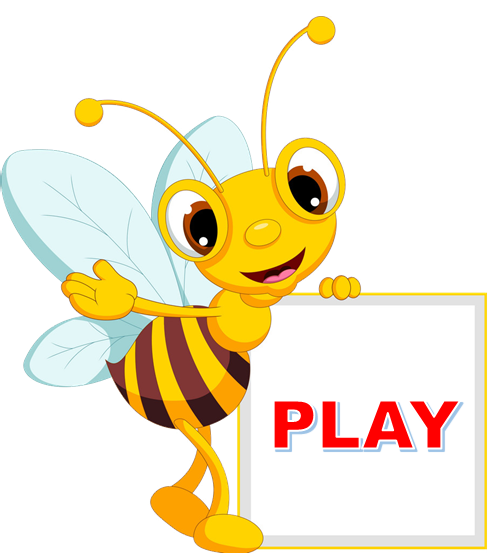 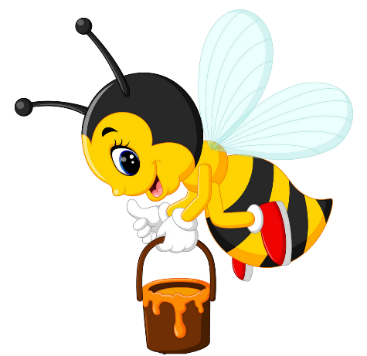 Ms Huyền Phạm - 0936.082.789 – YOUTUBE: MsPham.  Facebook: Dạy và học cùng công nghệ.
[Speaker Notes: Ms Huyền Phạm - 0936.082.789 – YOUTUBE: MsPham.  Facebook: Dạy và học cùng công nghệ.]
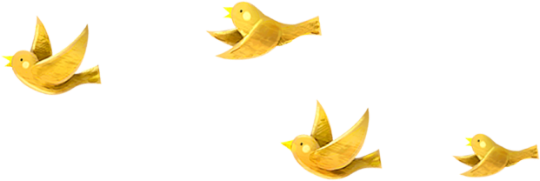 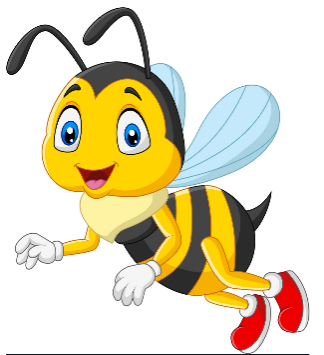 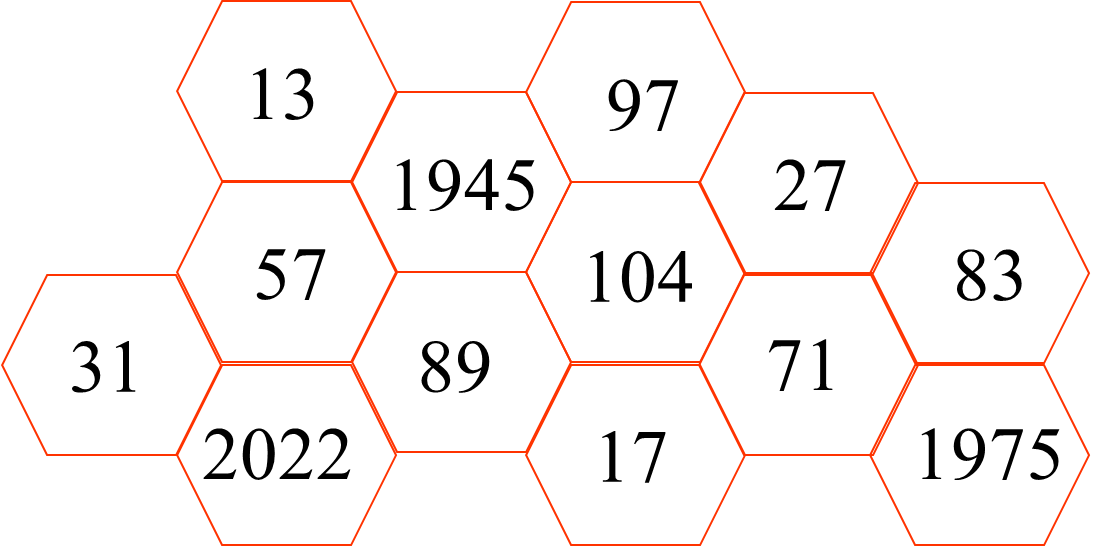 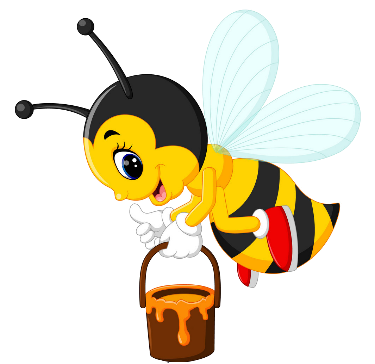 [Speaker Notes: Ms Huyền Phạm - 0936.082.789 – YOUTUBE: MsPham.  Facebook: Dạy và học cùng công nghệ.]
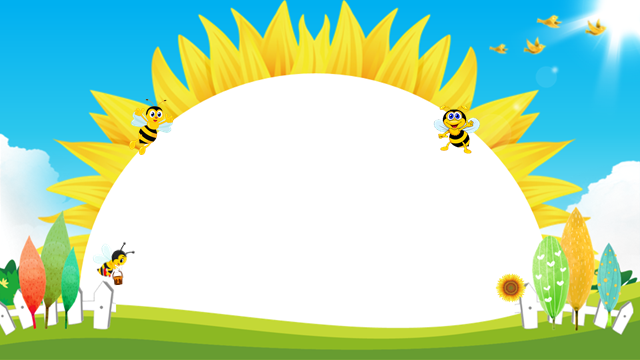 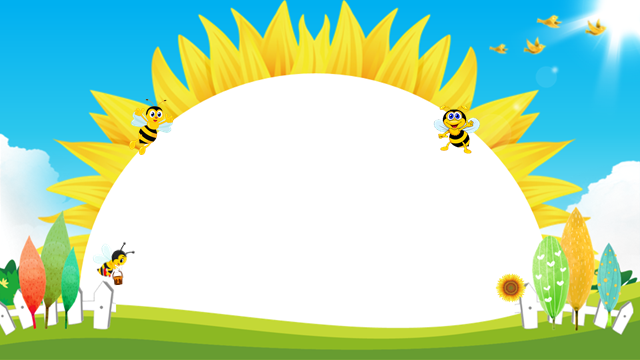 13
13
97
97
1945
1945
27
27
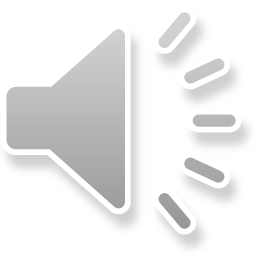 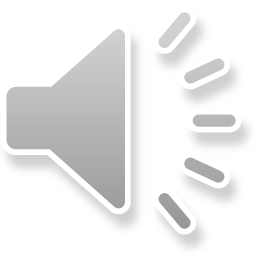 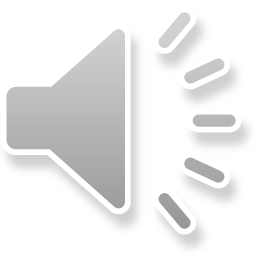 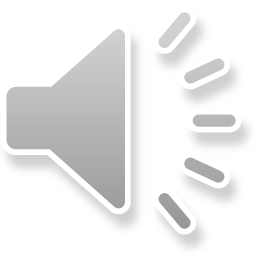 57
57
83
83
104
104
71
71
31
31
89
89
2022
2022
1975
1975
17
17
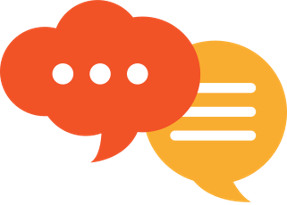 HƯỚNG DẪN VỀ NHÀ
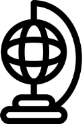 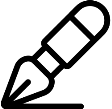 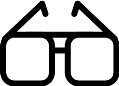 Chuẩn bị bài 
“Dấu hiệu chia hết 
cho 3, cho 9”.
Hoàn thành bài tập 1, 2, 4, 5, 6 (Sgk- 36, 37)
- Ghi nhớ kiến thức đã học
- Đọc phần: Tìm tòi-Mở rộng
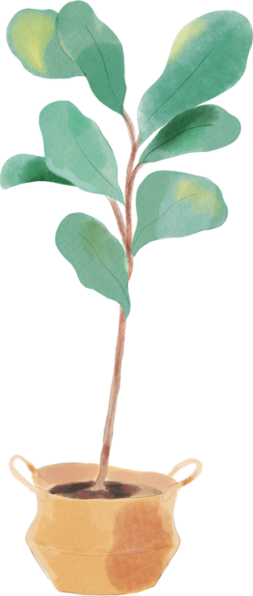 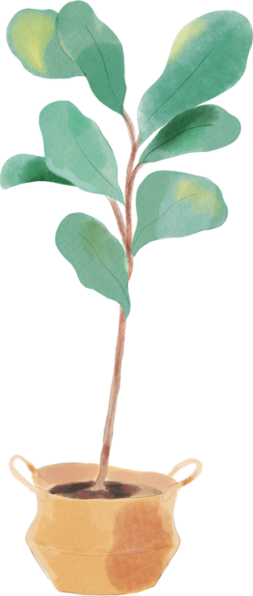 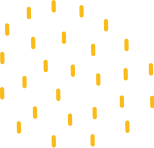 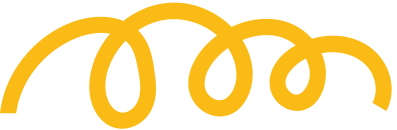 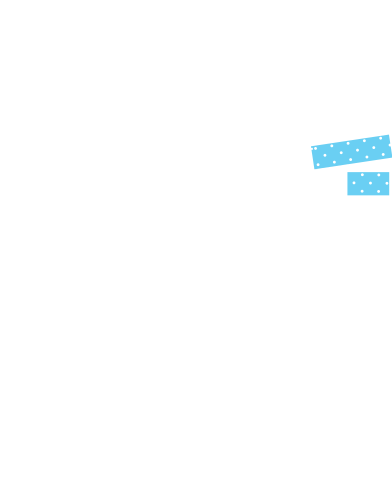 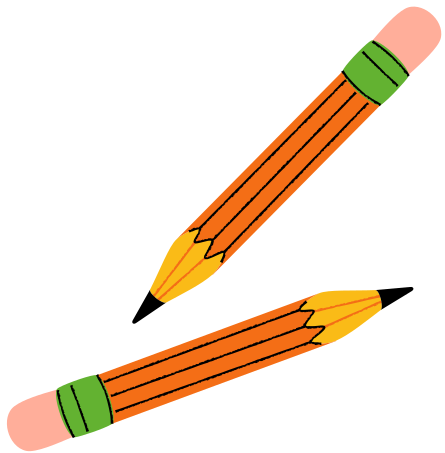 HẸN GẶP LẠI CÁC EM TRONG TIẾT HỌC SAU!
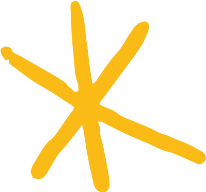 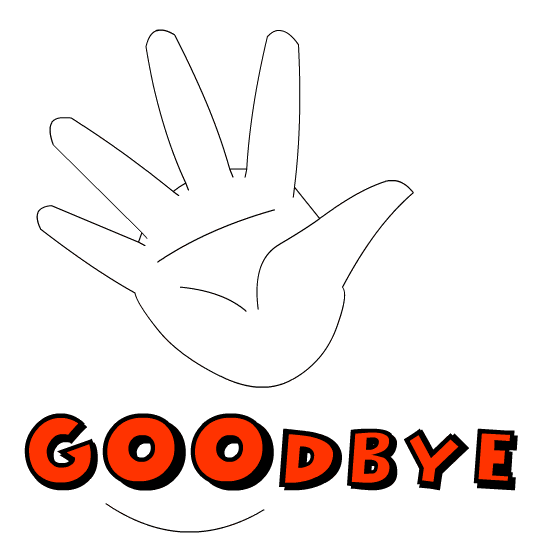 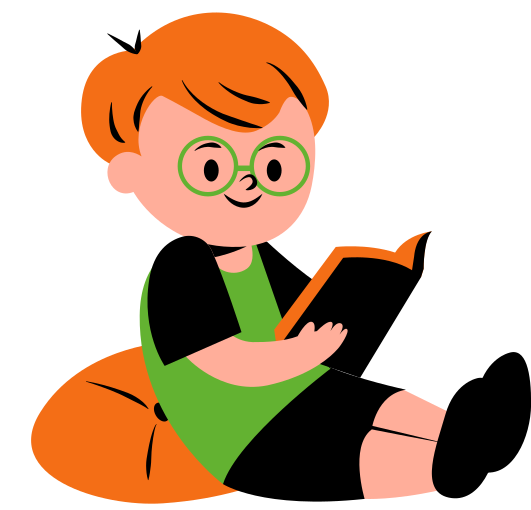